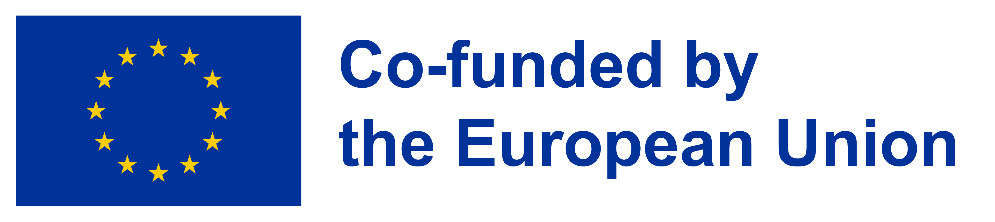 3D MODELIS Volkswagen polo
Mārcis Gruzdiņš
Volkswagen polo 1981-1994
Volkswagen Polo ir maza, ekonomiska kompakta klases mašīna.
 Tieši šo modeli ražoja  ļoti ilgi - 13 gadus. 
Vispopulārākā komplektācija šim modelim bija 1.3L benzīna motors ar 
75 zirgspēku jaudu. Tā svēra kopā 804 kg . Polo iznāca vairākos variantos 
tai skaitā G40 ar kompresora motoru, kas attīstīja 113 zirgspēkus.
Auto tika ražots Vācijā un daži varianti arī Spānijā.
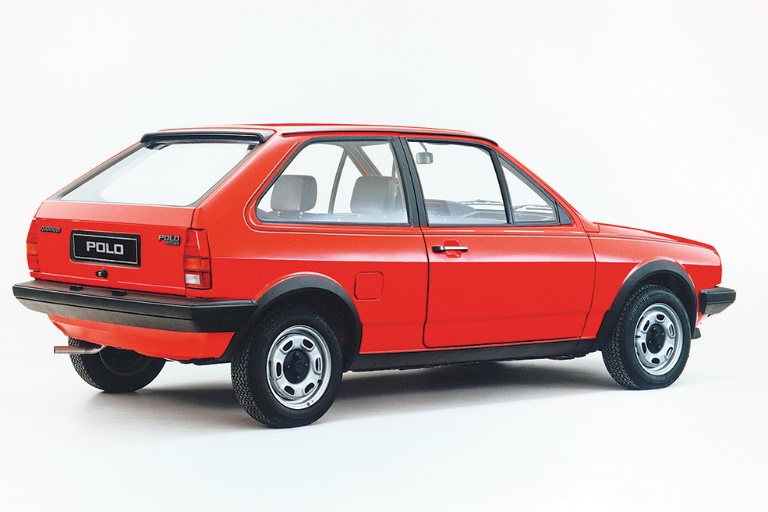 mODELIS
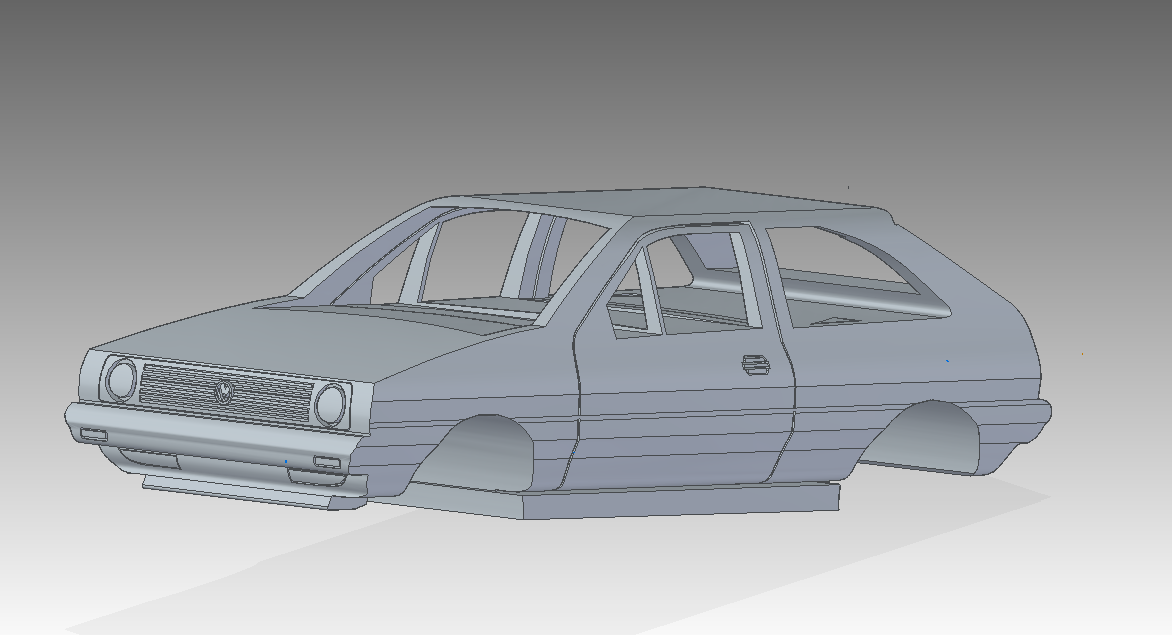